Конфликт. Межнациональный конфликт
Подготовила д.с.н., профессор
Черепанова Мария Ивановна
Метафизика конфликтов
«Мир это огромная бочка, напичканная конфликтующими группировками»
«Любое учреждение, включающее множество людей, похоже на серпентарий»
«Если в Вашей жизни нет конфликтов, проверьте, есть ли у вас пульс?»
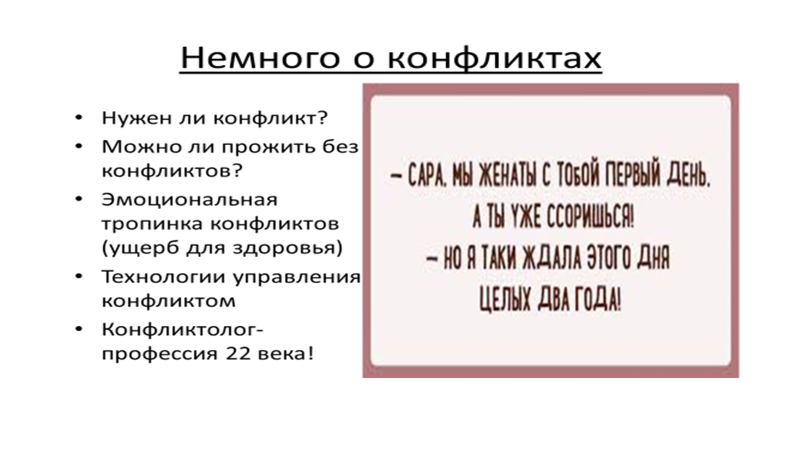 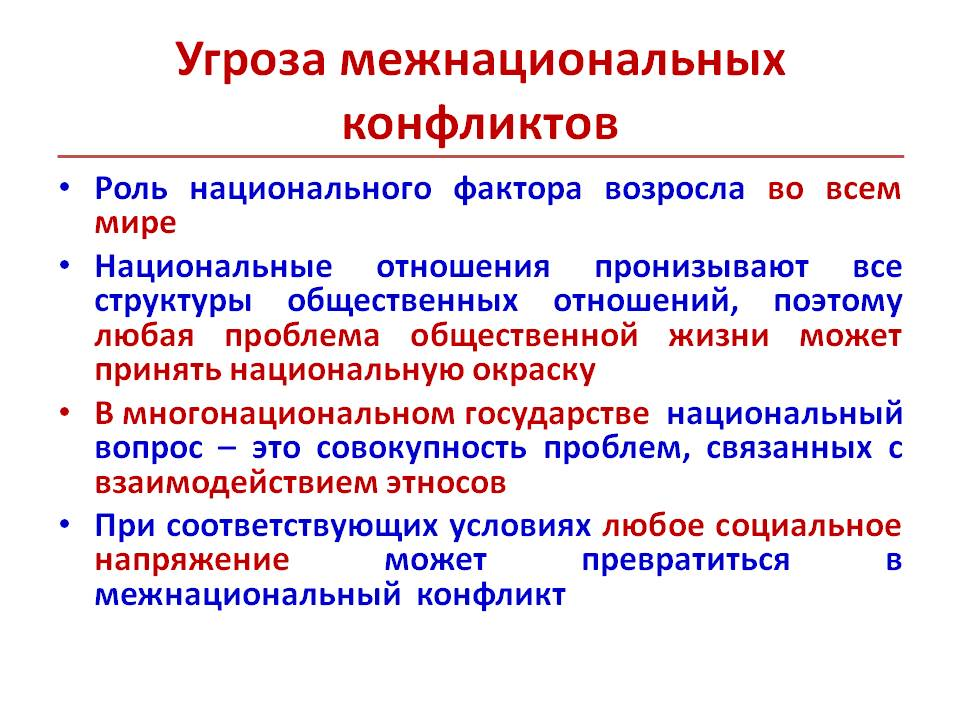 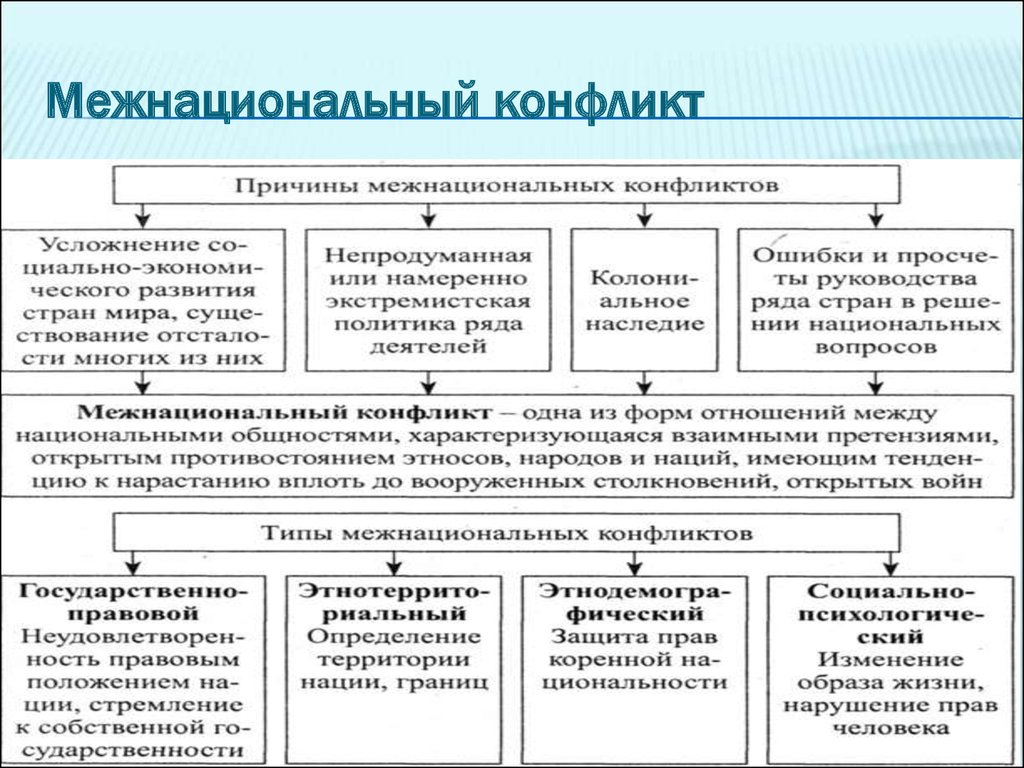 Успех решения конфликта-понимание его причин
Чаще всего это серьёзная деформация в национальной политике, 
Копившаяся в течение многих десятилетий неудовлетворенность положением нации или группы людей. 
Бывает достаточно даже малейшей искры, чтобы разразился кровопролитный конфликт, решить который в последующем будет крайне сложно. 
Обычно межэтнические конфликты проявляются на фоне ухудшения экономической ситуации в стране, специалисты даже стоят графики и таблицы прямой зависимости роста напряженности от состояния домашних хозяйств. 
Социальная неудовлетворённость, когда одна группа или нация получает определенные привилегии от государства, а другая общность вынуждена выносить тяготы и лишения нищеты. 
Классическим примером межнациональных конфликтов являются войны в Африке, которые возникают на фоне депрессивной экономики и бедности населения.
Сложность урегулирования межнациональных конфликтов
Универсальных подходов в подобном случае попросту не существует.
 Мировой опыт показывает, что такие ситуации проще и эффективнее урегулировать мирными способами.
 Силовое решение будет лишь эффективно до тех пор, пока в регион введены войска, обеспечивающие полную безопасность в городе или в отдельной области. 
Но как только силы правопорядка покинут мятежный проблемный регион, конфликт вновь вспыхнет с прежней силой.
Варианты решения межнациональных конфликтов
Разделение, то есть деконсолидация сил. В рамках такой работы отсекают радикальные группы и элементы, поддерживая стороны, которые склонны к переговорам и компромиссам. 
Делаются попытки прервать конфликт, подписав временное перемирие враждующих сторон. Это позволяет снизить накал страстей и уменьшить эмоциональный фон противостояния. 
Для предупреждения межнациональных и международных конфликтов проводят мирные переговоры, в которых могут участвовать как противоборствующие стороны, так и третьи силы, выступающие гарантом исполнения всех достигнутых договоренностей.
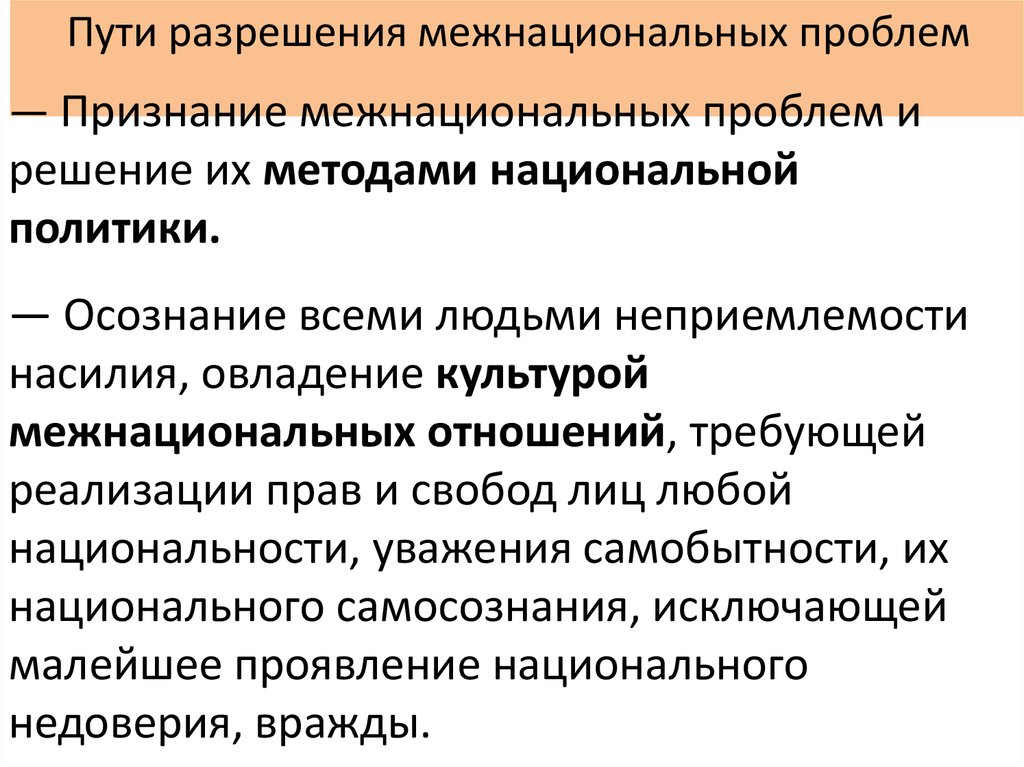 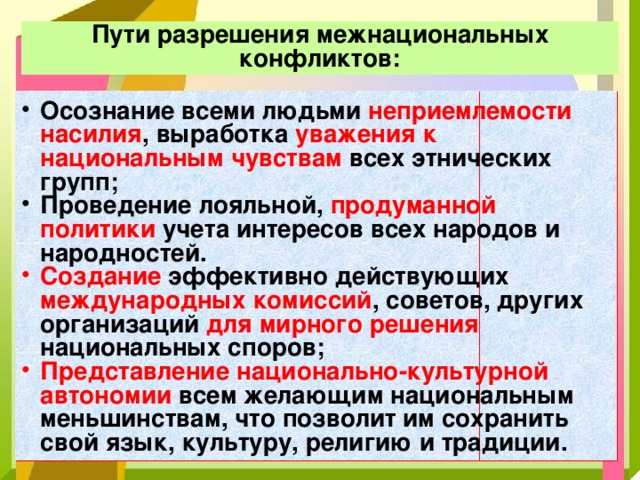 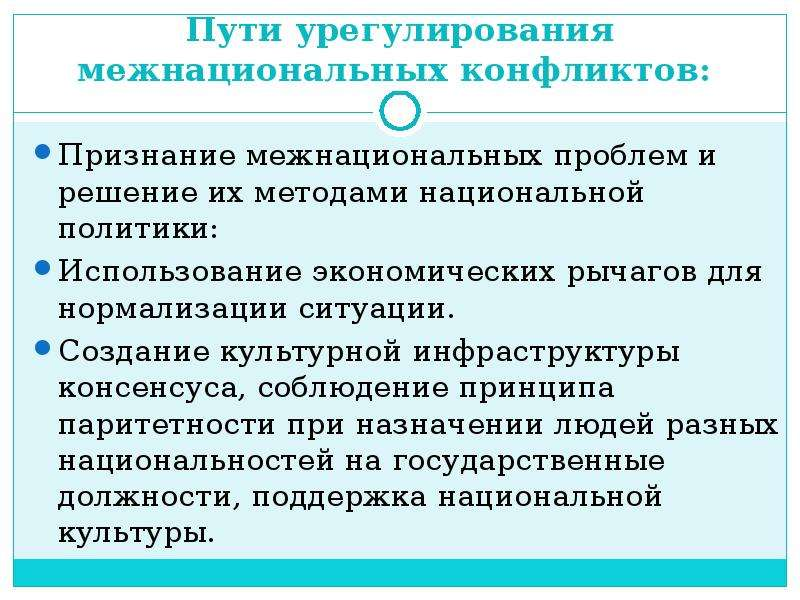 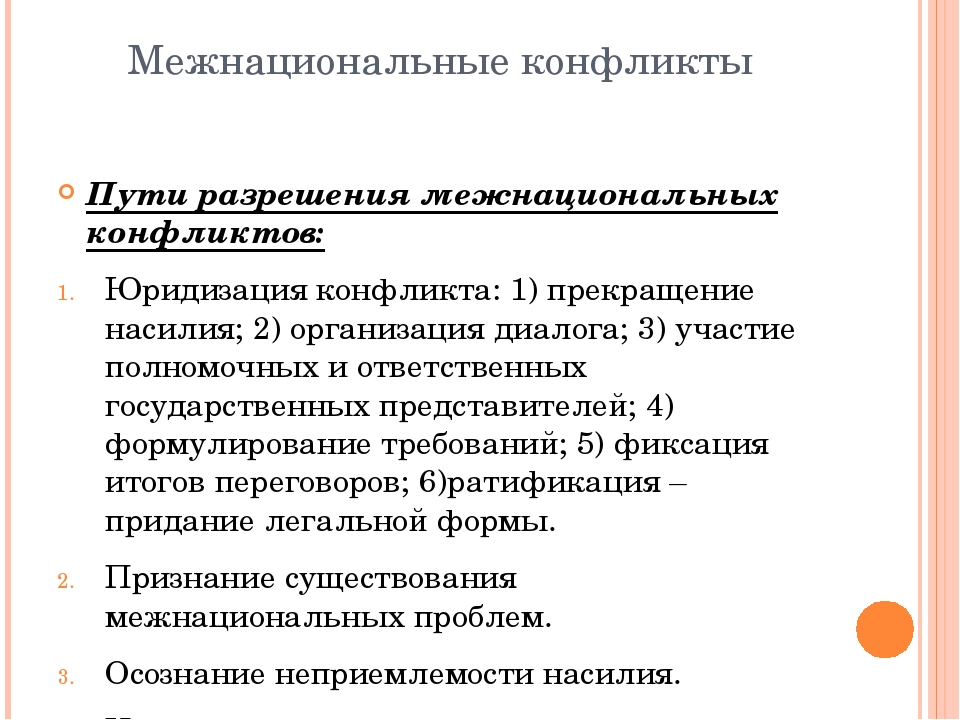 Комплексный подход
Лишь комплексным подходом к предотвращению межнациональных конфликтов, пути решения и план которого утвержден всеми сторонами, можно будет избежать массовых беспорядков, развития религиозного фундаментализма и локальных войн.
 При этом выработанное решение должно учитывать интересы всех замешанных сторон. 
В будущем уже после достижения консенсуса и мира часто требуется полный пересмотр нормативно-правовых актов и законодательства, которое регулирует вопросы жизни граждан, вовлеченных в межэтнические столкновения в России и Европе.
Кросскультурный конфликт
Противоречия  между ценностями, интересами, восприятием мира, интерпретациями различных этнических групп» 
Например, во время совещания в русском коллективе начальник может поставить задачу на обсуждение со своими подчиненными. Подчиненные имеют право рассмотреть поставленный вопрос под разными ракурсами и в ходе обсуждения прийти к общей постановки задачи, цели. 
В китайской же компании руководитель ставит задачу, и даже если ее исполнитель не понимает целесообразность задачи, он должен принять ее и выполнить, не подвергая сомнению авторитет руководителя. 
Так если создать команду, где руководителем будет китаец, а в исполнении русские, то может возникнуть конфликт по причине несовпадения менталитета и норм поведения в разных культурах. 
Чтобы избежать подобных конфликтных ситуаций в многонациональном коллективе, руководителю необходимо проводить мероприятия для образования команды из своих подчиненных, проводить обучающие мероприятия
Ошибки иностранцев в бизнесе
Например, если иностранец повысит голос на китайца при других людях, особенно подчиненных, которые могут критиковать национальную гордость китайцев, китайское национальное самосознание, иностранец может «потерять лицо» (丢脸), а «лицо» в понимании китайцев – это «достоинство». 
В Китае переговоры часто заканчиваются застольем. И если иностранец перед застольем не предупредит, что он не пьет, то по правилам китайского этикета ему придется пить, если он не хочет злоупотреблять алкоголем, иностранец также должен предупредить китайских коллег.
 Чаще всего во время застолья после переговоров, китайцы стараются напоить иностранцев, чтобы добиться выгодных условий в свою сторону.
Методы урегулирования конфликтов в Китае
В 2016 году был проведен опрос по изучению актуальности китайской мудрости в современном Китае, где было опрошено около 30 провинций Китая, респондентами были люди мужского и женского пола, возраст варьировался от 18 до 60 лет. 
Целью данного опроса является определение методов разрешения конфликтов. 
Наивысшую оценку получили методы конфуцианства. Сутью конфуцианства, во-первых, является уважение людей друг к другу, понимание и помощь другим, прощение других. Во-вторых, это соблюдение социальных норм и создание соответствующих институтов для уменьшения конфликтных ситуаций и их разрешения. 
В третьих, воспитания доброты поведения и изучение стратегии разрешения конфликтов. 
Конфуций отстаивал метод посредничества, который является важной особенностью разрешения конфликтов в Китае.
Священность законов в Китае
Первым шагом к разрешению конфликтов является установление законов: они настаивают на том, что конфликты должны разрешаться с использованием формальных правил
Таким образом, люди будут знать, что им можно делать, а что нельзя.
 Основные стратегии разрешения политических конфликтов включают формирование союзников, а также лоббирование и ведение переговоров с использованием мудрости и интеллекта. 
Для Мо Цзы «всеобъемлющая любовь» является важным методом разрешения конфликтов не только между людьми, но и между странами и другими образованиями.
Авторитет правителя
Религиозные и политические санкции, которые являются методами разрешения конфликтов.
 Авторитет правителя исходит из воли народа и воли Бога: главная задача правителя состоит в том, чтобы контролировать деятельность людей
В современном мире мало кто придерживается традиций, но только не китайцы. Восточная культура заставляет переосмыслить видение жизни даже западное общество.
Народная многовековая мудрость про межнациональные конфликты
Горы и камни разрушаются ветром, людская дружба — словом. (Информационная война сегодня)Две руки всегда сильнее одной. (арм.)Один человек не может быть сильным. (груз.)Если два человека будут заодно, никакой коршун не заклюёт их. (киргиз.)Друзьям не поможешь — сам пропадёшь. (литов.)Друга нашёл — клад отыскал. (молдав.)
В какой народ придёшь, такую шапку и наденешь ( о толерантности мигрантов).
Когда поет узбек, ему подпевает таджик. Когда играет таджик, танцует узбек.
Дружба дружбой, а в карман не лезь. (экономика-условие конфликтности)
Язык дружбы не нуждается в переводе.
Поляк да венгр — два брата, хоть за ножик, хоть за чаркуТашкент разрушила природа, а поставила на ноги — дружба.
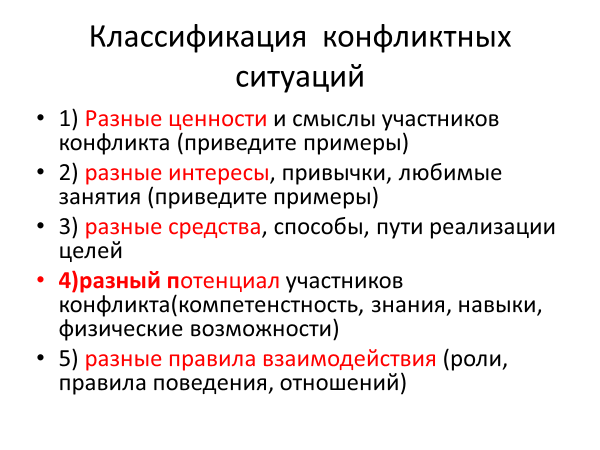 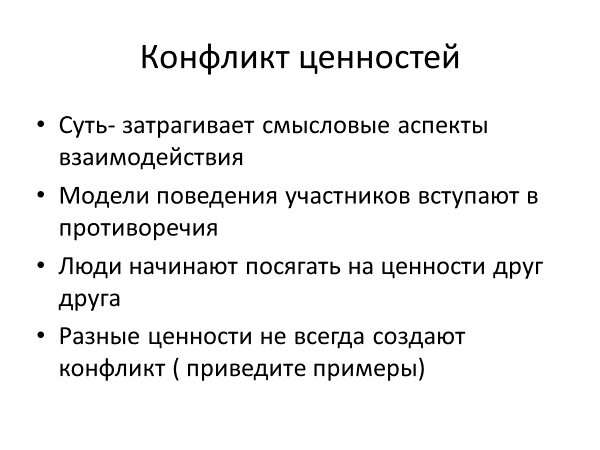 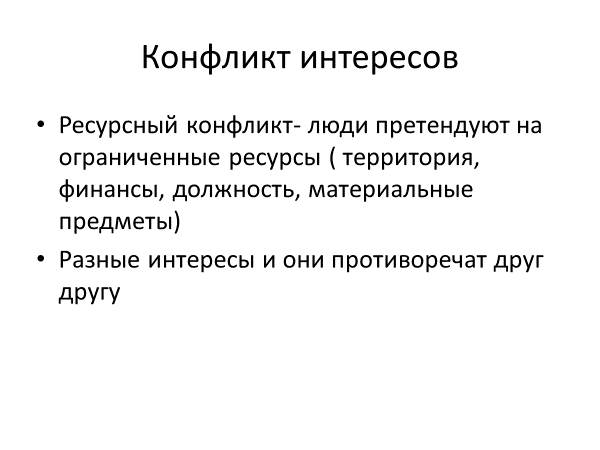 Конфликт средств достижения целей
Конфликт потенциалов
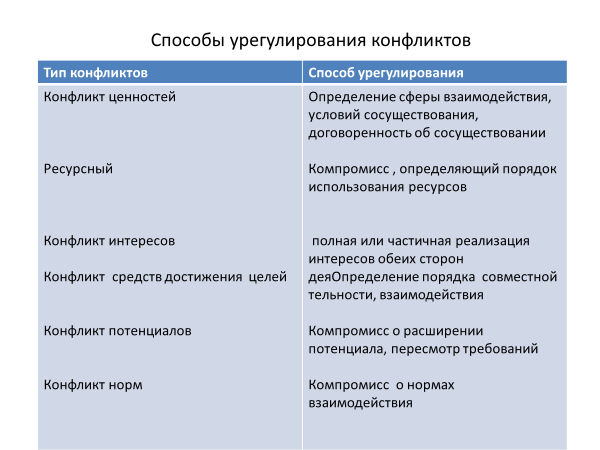 Структура конфликта
Стороны конфликта
Условия протекания конфликта
Образ конфликтной ситуации
Исход конфликта
Динамика конфликта
МЕТОДИКА ДИАГНОСТИКИ ПРЕДРАСПОЛОЖЕННОСТИ ЛИЧНОСТИ К КОНФЛИКТНОМУ ПОВЕДЕНИЮ К, ТОМАСА. АДАПТАЦИЯ Н.В. ГРИШИНОЙ
Идеи К. Томаса
Невозможность полной элиминации конфликтов
Увеличение числа исследований, ука­зывающих на позитивные функции конфликтов
Необходимость управление конфликтами
Важно выявить, какие формы поведения в конфликтных ситуациях, характерны для людей?
Выявить более продуктивные или деструктивные стратегии
Каким об­разом возможно стимулировать продуктивное поведение?
К. Томас предложил двухмерную модель регули­рования конфликтов
внимание челове­ка к интересам других людей, вовлеченных в конфликт, 
напо­ристость, для которой характерен акцент на защите собственных интересов. 
Томас выделяет следующие способы регулирования конфликтов: 
1)соревнование (конкуренция) как стремление добиться удовлетворения своих интересов в ущерб другому; 
2)приспособление, означающее, в противоположность со­перничеству, принесение в жертву собственных интересов ради другого; 
3)компромисс; 
4)избегание, для которого характерно как отсутствие стрем­ления к кооперации, так и отсутствие тенденции к достижению собственных целей; 
5)сотрудничество, когда участники ситуации приходят к альтернативе, полностью удовлетворяющей интересы обеих сторон.
Уход от конфликта (колобок)
Менеджер реализует этот стиль тогда, когда он, просто уклоняясь от разрешения конфликтной ситуации, не отстаивает своего руководящего положения и не сотрудничает ни с кем для решения проблемы. Впрочем, для ухода от попыток отстоять как собственные интересы, так и интересы другого человека, безусловно могут быть основания.
Целесообразность ухода от конфликта
Высокая напряженность в отношениях 
Необходимость снижения накала 
Итак много забот
Дополнительные заботы и непродуктивные потери времени 
Исход малозначим и не следует тра­тить на разрешение конфликта время и силы
Необходимо выиграть время (заручиться поддержкой, получить дополнительную информацию
Нет сил и ресурсов для решения данной проблемы
Этот вопрос невозможно решить при низких полномочиях, иногда это может сделать лучше другая инстанция; 
Немедленное обсуждение проблемы может привести к обострению ситуации. 
Тактика отхода на задний план: у окру­жающих создает впечатление, что он проявляет недостаточ­ный интерес к делу, но это могут быть ложные представления о явном и неявном поведении. Находясь в тени, всегда можно незаметно наблюдать и вовремя включиться в решение пробле­мы. Менеджер избегает ответственности и включения в си­туацию разрешения конфликтов. Менеджер прежде всего стремится сохранить нейтралитет, не реагировать и не раскрывать своих взглядов. Тем самым он обеспечивает себе безопасность. Столкнувшись с проблемой, он использует отговорки: «Сейчас я не могу заниматься этим...», «Я не слышал...», «Я в этом не специалист...», «Вам виднее...», «Это ваша проблема, вам ее и решать...» и т. д. В случае непо­средственного обращения он дает расплывчатые ответы: «Я думаю, что это возможно...» и т. д. Решение принципиальных вопросов затягивается: «Надо немного подождать ...». Уход от решения, игнорирование конфликтной ситуации, смена темы или пере­нос внимания могут привести к разрешению конфликта спон­танно, само собой. Если же этого не произойдет, то остается возможность заняться им после более тщательной подготовки, получив выигрыш во времени.
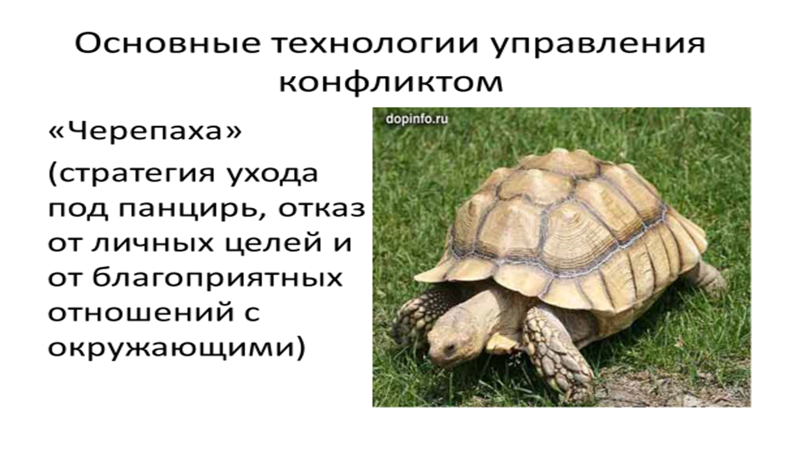 КОНКУРЕНЦИЯ, СОПЕРНИЧЕСТВО
Менеджер проявляет высокую активность и идет к разрешению конфликтов своим путем. 
Его мало инте­ресуют мнения других, он не стремится к сотрудничеству и все решает волевым усилием.
Целесообразность конкуренции
Высокий авторитет
Решение является лучшим
Ограниченные сроки 
Исход ситуации чрезвычайно важен 
Стремление добиться своего
Сохранить свое лицо и действовать
Как правило, руководитель данного стиля предотвращает конфликты путем четкого распределения обязанностей и вы­сокой требовательности в отношении их выполнения. Сильной стороной является то, что работа планируется: даются четкие разъяснения стоящих задач, осуществляется контроль за их выполнением. Вместе с тем не допускается возможность непони­мания заданий, и подчиненные вынуждены скрывать это. 
Менеджер отвергает аргументы подчиненных и навязывает им свою точку зрения: «Меня не интересует ход ваших мыслей. Я знаю, что делать надо так... А вы...» и т. д. Такой стиль подав­ляет инициативу и стремление участвовать в общем процессе и даже может породить вредительство. Равных по статусу ме­неджер заставляет отказаться от их точек зрения. Подчиненные принижаются, их достоинства и заслуги умаляются. Иногда считается, что это может привести к полной победе и навсегда. Инакомыслящие коллеги и оппоненты-подчиненные ставятся на место: «На вашем месте я бы этого не предложил...». В пол­ную силу используются угрозы и наказания, причем скрытые и отсроченные. Зачастую это приводит к подавлению сотрудни­ков и их увольнению.
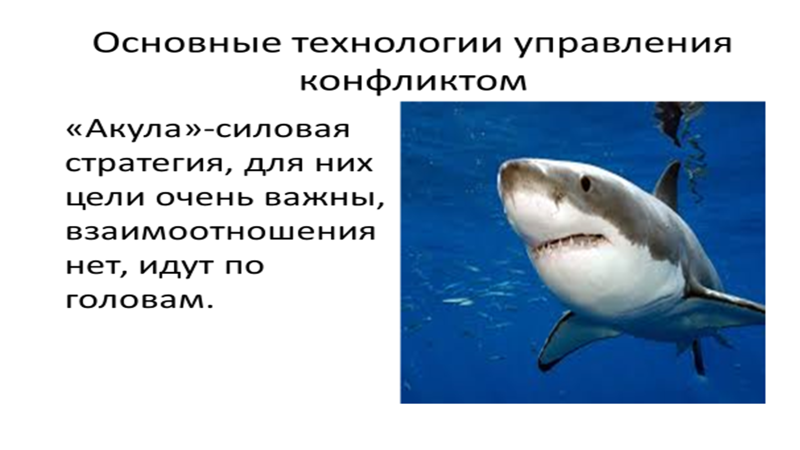 КОМПРОМИСС.
Овладение этим стилем при разрешении кон­фликтов поднимает менеджера до уровня профессионального посредника (медиатора). Процесс представляет собой обмен уступками, торг в интересах достижения компромиссного реше­ния. Хотя по сравнению с сотрудничеством компромисс является более поверхностным подходом, он позволяет приходить к об­щим решениям.
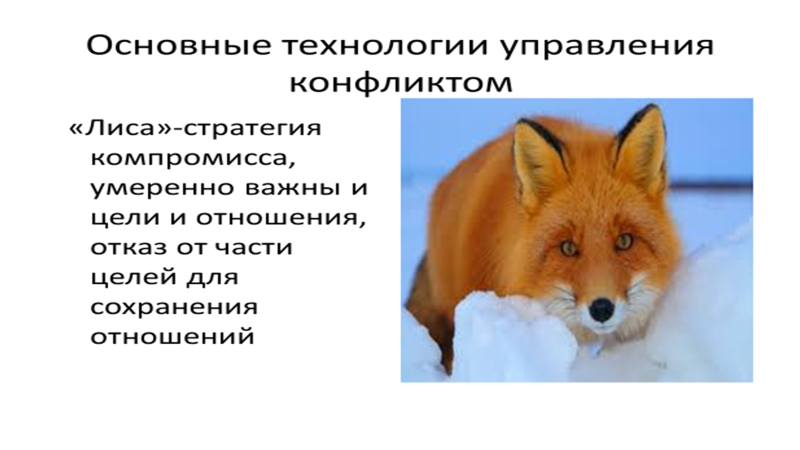 Целесообразность компромисса
обе стороны обладают одинаковой силой и имеют пересекающиеся интересы
 менеджер должен быстро договориться — это эффективно и экономично
 менеджеру выгодно получить временное решение про­блемы      
сохранение взаимоотношений и минимальный результат 
Менеджер применяет устано­вление правил поведения, использование позитивных примеров прошлого, уклонение от разногласий с окружающими. Вместе с тем это формализует отношения между людьми и сковывает их инициативу. Подобное поведение приводит к потере времени, иногда не позволяет столкнуться личным точкам зрения и стимулировать творческую дискуссию. Менеджер данного стиля стремится достичь снижения нап­ряжения. Иногда, если конфликт затяжной и деструктивный, менеджер прибегает к разведению конфликтующих сторон. Хо­тя это и позволяет ослабить напряженность, но является толь­ко временным выходом, половинчатой мерой. К сожалению, конфликты разрешаются не путем поиска оптимальных методов и позиций, а лишь путем выработки удобных способов ослабле­ния напряжения. Временное снятие напряженности в коллективе, достигнутое разного рода «ухищрениями», полумерами, не устраняет самих источников конфликта, поэтому подобный подход чреват возникновением новых конфликтов.
СОТРУДНИЧЕСТВО.
Менеджер активно участвует в разрешении конфликтов. Отстаивая свои интересы, он умело сотрудничает с другими людьми. Если работа при разрешении конфликтов поднимается на уровень сотрудничества, возможно достижение наиболее качественных и глубинных результатов: определение источников неудовлетворенности, работа в зоне скрытой моти­вации, достижение более прочных и долговременных соглаше­ний, трансформация напряжений не только в терпимые, но и продуктивные отношения.
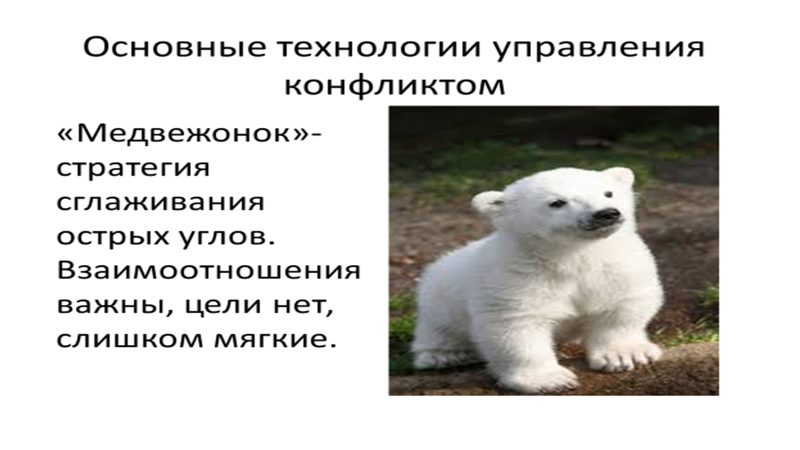 Целесообразность сотрудничества
Решение данной острой проблемы важно для дела
Для каждой из участвующих сторон 
Менеджер находится в тесных отношениях с обеими сторо­нами, каждая из которых имеет достаточно сильное влия­ние в организации
Есть время для проработки напряженных отношений
Оппоненты высказывают желание достичь соглашения, при этом существуют возможности его достижения (нали­чие времени, совместимость высказываемых притязаний и т. д.)
Стороны готовы выслушивать и обсуждать собственные и взаимные интересы
Конфликтующие стороны имеют равные властные по­зиции. 
Сотрудничество возможно, например на ранних стадиях возникновения противоречий, при выдвижении альтернатив­ных предложений и пр. Его применение продуктивно и уместно при сборе информации относительно существующих разногла­сий в случае высказанного желания разобраться с конфликтом, при выработке критериев оценки разногласий и путей дости­жения соглашения. Менеджер не уходит от разногласий, а, наоборот, обнажает, «прорисовывает» их, выявляет интересы каждой стороны, а за­тем показывает, что соглашение может быть достигнуто на ос­нове взаимной выгоды, взаимных уступок и договоренностей.
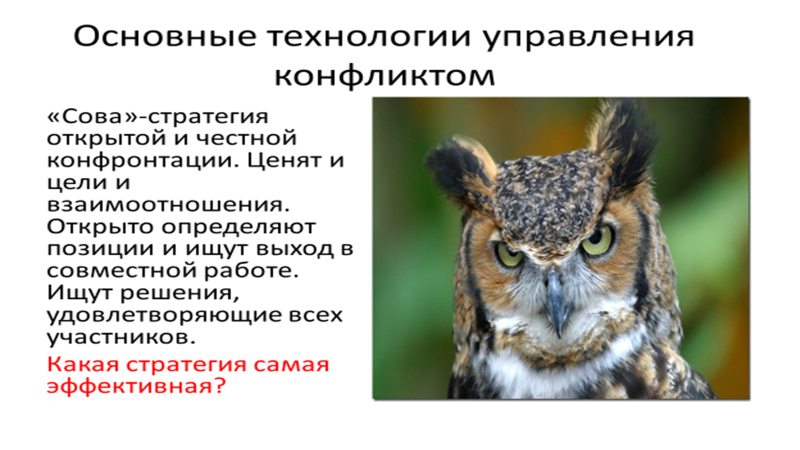 Опросник
1.    А. Иногда я предоставляю возможность другим взять на себя ответственность за решение спорного вопроса, Б. Чем обсуждать то, в чем мы расходимся, я стараюсь обра­тить внимание на то, с чем мы оба не согласны. 
2.    А. Я стараюсь найти компромиссное решение. Б. Я пытаюсь уладить дело с учетом интересов другого и моих собственных. 
3.    А. Обычно я настойчиво стремлюсь добиться своего. Б. Я стараюсь успокоить другого и главным образом сохра­нить наши отношения. 
4.    А. Я стараюсь найти компромиссное решение. Б. Иногда я жертвую своими собственными интересами ради интересов другого человека. 
5.    А. Улаживая спорную ситуацию, я все время стараюсь найти поддержку у другого. Б. Я стараюсь сделать все, чтобы избежать бесполезной на­пряженности. 
6. А. Я пытаюсь избежать возникновения неприятностей для себя.            Б. Я стараюсь добиться своего.
 7; А. Я стараюсь отложить решение спорного вопроса с тем, чтобы со временем решить его окончательно.  Б. Я считаю возможным в чем-то уступить, чтобы добиться другого. 
8.    А. Обычно я настойчиво стремлюсь добиться своего. Б. Я первым делом стараюсь ясно определить то, в чем со­стоят все затронутые интересы и вопросы. 
9.    А. Думаю, что не всегда стоит волноваться из-за каких-то возникающих разногласий. Б. Я предпринимаю усилия, чтобы добиться своего. 
10.  А. Я твердо стремлюсь достичь своего. Б. Я пытаюсь найти компромиссное решение.
11.  А. Первым делом я стараюсь ясно определить то, в чем со­стрят все затронутые интересы и вопросы. Б. Я стараюсь успокоить другого и главным образом со­хранить наши отношения. 
12.  А. Зачастую я избегаю занимать позицию, которая может вызвать споры. Б. Я даю возможность другому в чем-то остаться при сво­ем мнении, если он также идет мне навстречу. 
13.  А. Я предлагаю среднюю позицию. Б. Я настаиваю, чтобы было сделано по-моему. 14.  А. Я сообщаю другому свою точку зрения и спрашиваю о его взглядах. Б. Я пытаюсь показать другому логику и преимущества моих взглядов. 
15.  А. Я стараюсь успокоить другого и главным образом со­хранить наши отношения. Б. Я стараюсь сделать все необходимое, чтобы избежать на­пряженности. 
16.  А. Я стараюсь не задеть чувств другого. Б. Я пытаюсь убедить другого в преимуществах моей позиции. 
17.  А. Обычно я настойчиво стараюсь добиться своего. Б. Я стараюсь сделать все, чтобы избежать бесполезной на­пряженности. 
18.  А. Если это сделает другого счастливым, я дам ему возмож­ность настоять на своем. Б. Я даю возможность другому в чем-то остаться при сво­ем мнении, если он также идет мне навстречу. 
19.  А. Первым делом я стараюсь ясно определить то, в чем со­стоят все затронутые интересы и спорные вопросы. Б. Я стараюсь отложить решение спорного вопроса с тем, чтобы со временем решить его окончательно, 
20.А. Я пытаюсь немедленно преодолеть наши разногласия. Б. Я стараюсь найти наилучшее сочетание выгод и потерь для нас обоих.
Продолжение
21.А. Ведя переговоры, я стараюсь быть внимательным к же­ланиям другого. Б. Я всегда склоняюсь к прямому обсуждению проблемы. 
22.  А. Я пытаюсь найти позицию, которая находится посреди­ не между моей позицией и точкой зрения другого человека. Б. Я отстаиваю свои желания. 23.  А. Как правило, я озабочен тем, чтобы удовлетворить же­лания каждого из нас. Б. Иногда я представляю возможность другим взять на себя ответственность за решение спорного вопроса. 
24.  А. Если позиция другого кажется ему очень важной, я по­стараюсь пойти навстречу его желаниям. Б. Я стараюсь убедить другого прийти к компромиссу. 25.  А. Я пытаюсь показать другому логику и преимущества моих взглядов. Б. Ведя переговоры, я стараюсь быть внимательным к же­ланиям другого. 
26. А. Я предлагаю среднюю позицию. Б. Я почти всегда озабочен тем, чтобы удовлетворить же­лания каждого из нас. 
27. А. Зачастую я избегаю занимать позицию, которая может вызвать споры.    Б. Если это сделает другого счастливым, я дам ему возмож­ность настоять на своем. 28.  А. Обычно я настойчиво стремлюсь добиться своею. Б. Улаживая ситуацию, я обычно стараюсь найти поддер­жку у другого. 
29.  А. Я предлагаю среднюю позицию. Б. Думаю, что не всегда стоит волноваться из-за каких-то возникающих разногласий. 
30.  А. Я стараюсь не задеть чувств другого. Б. Я всегда занимаю такую позицию в спорном вопросе, чтобы мы совместно с другим заинтересованным челове­ком могли добиться успеха.
Оценка результатов
Соперничество
3б, 4б, 5б, 6б, 8a, 9б, 10a, 13б, 14б, 16б, 17a, 22б, 25a, 28a (максимум 14 баллов)
Сотрудничество
2б, 8б, 11a, 14a, 19a, 20a, 21б, 23a, 26б, 28б, 30б 
(максимум 11 баллов)
Компромисс
1a, 2a, 7б, 10б, 12б, 13a, 18б,20б,
22a, 24б, 26a, 29a
(максимум 12 баллов)
Избегание
1б,6a,7a,9a,12a,15б,17б,19б,23б,
27a,29б 
(максимум 11 баллов)

Приспособление
11б,15a,16a,18a,21a,24a,25б,27б,
30a 
(максимум 9 баллов)
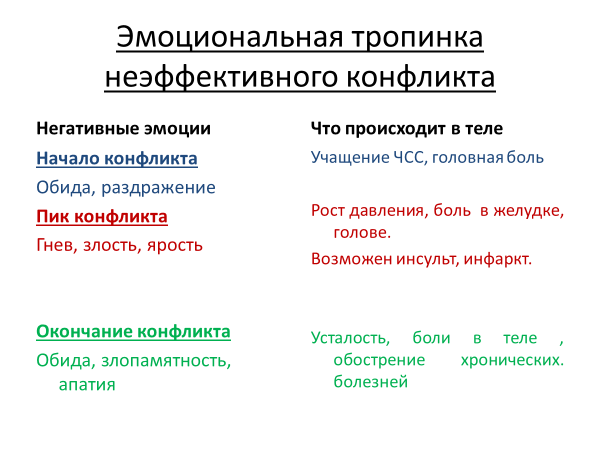 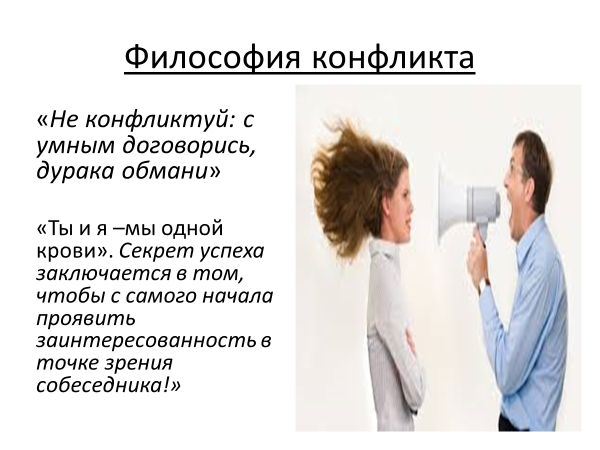 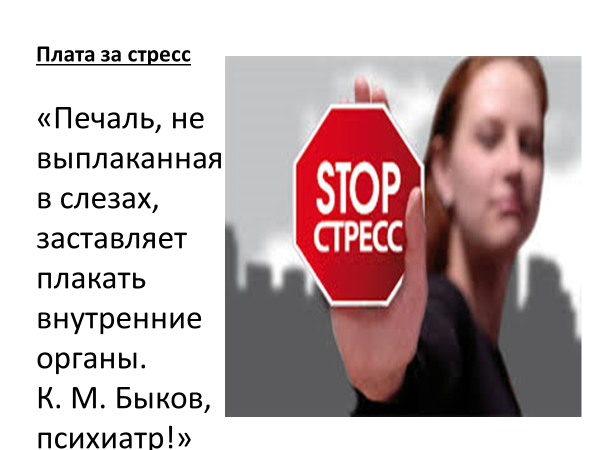 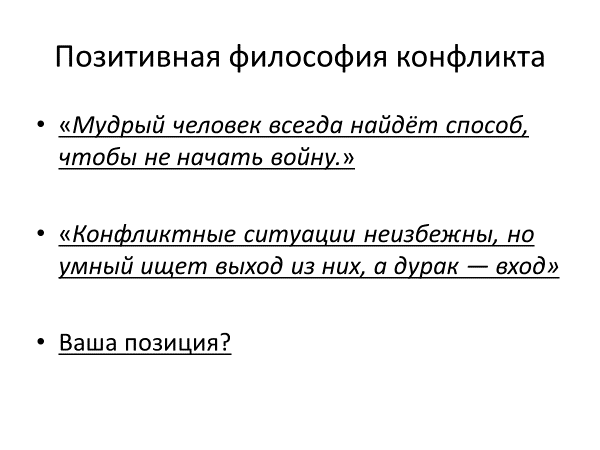 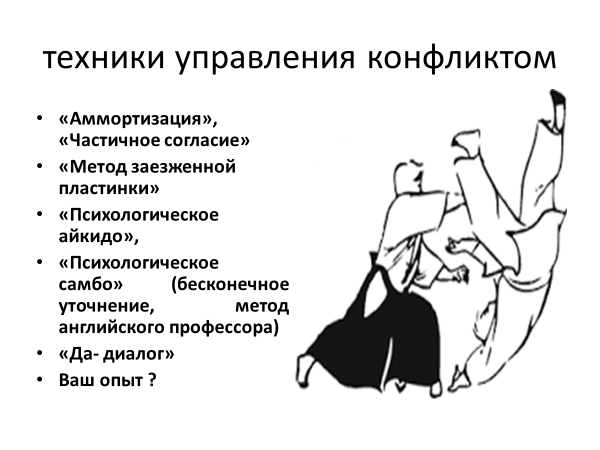 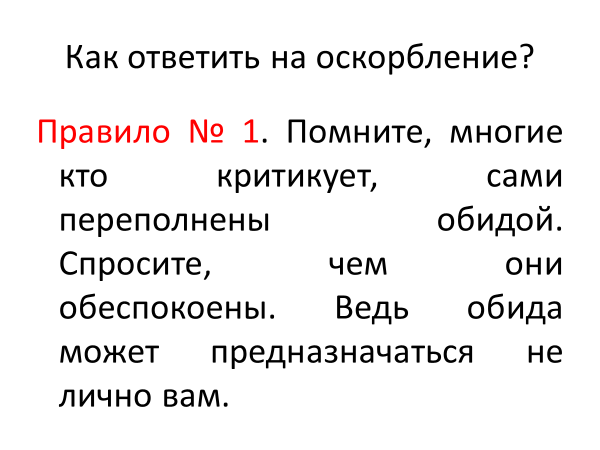 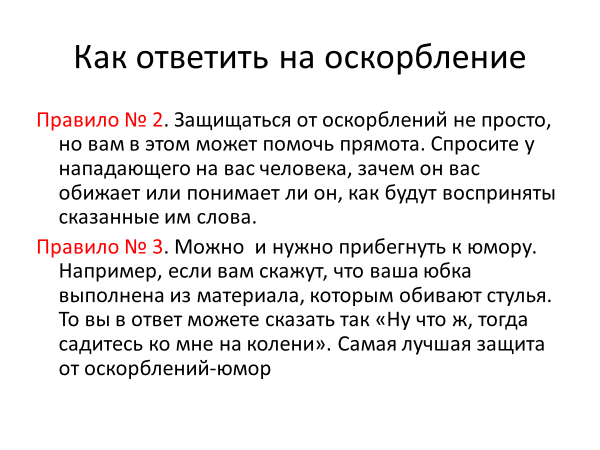 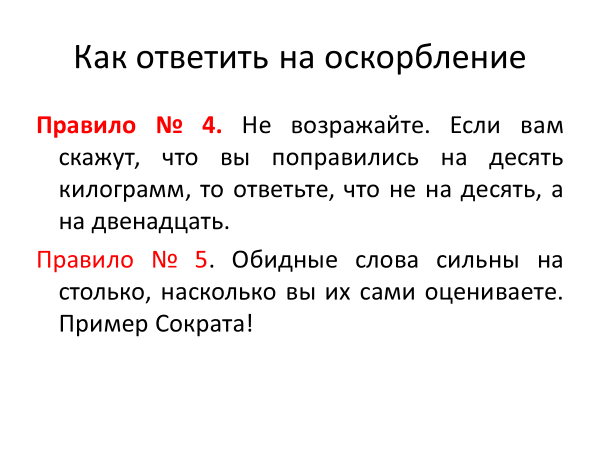 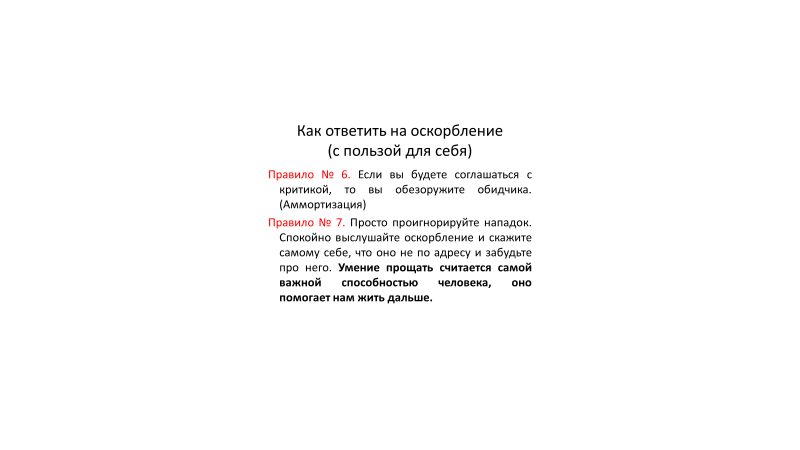 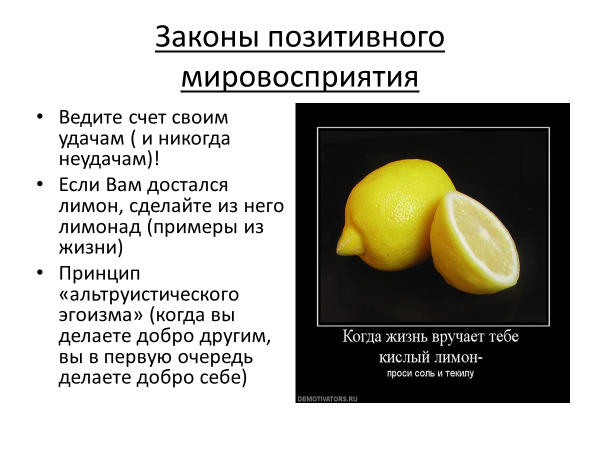 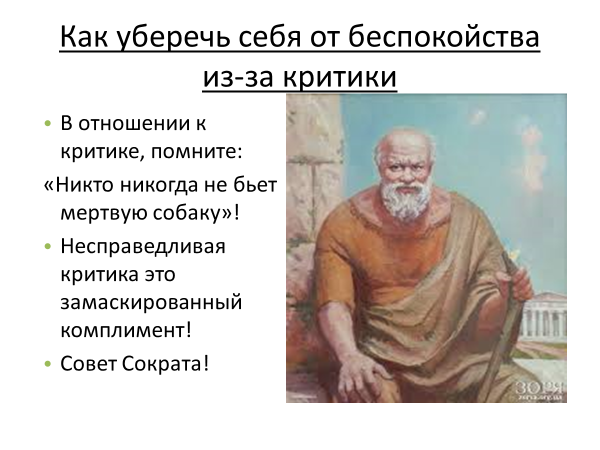 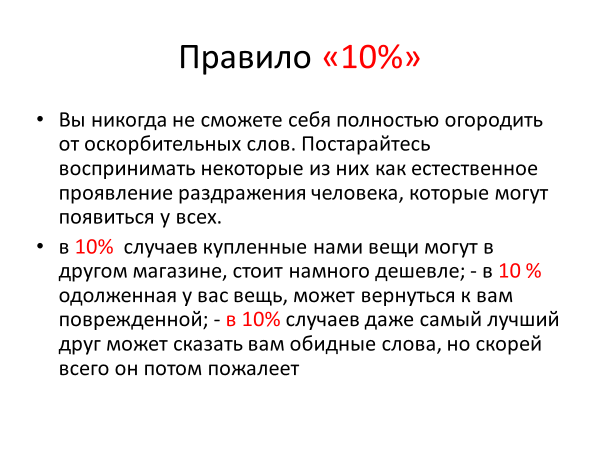 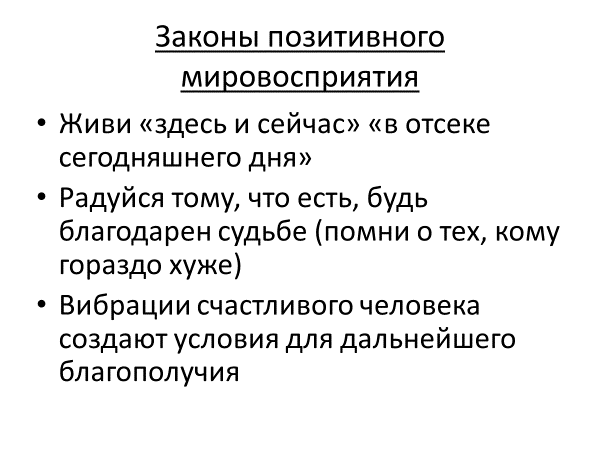 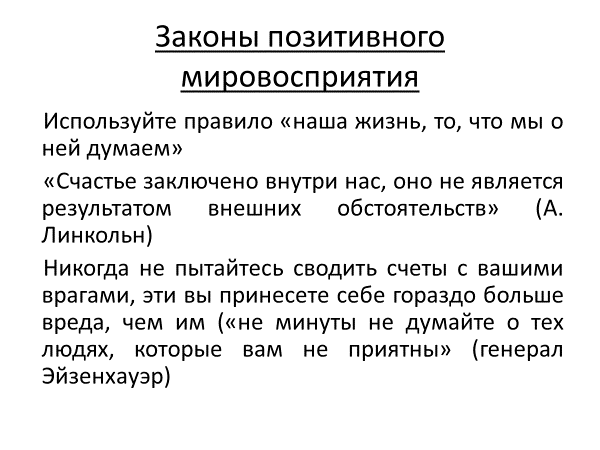 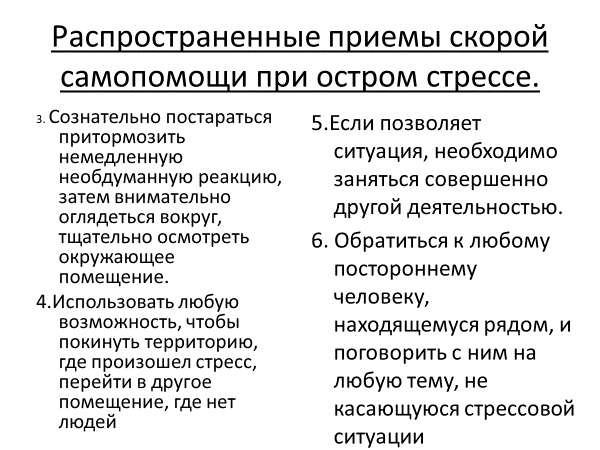 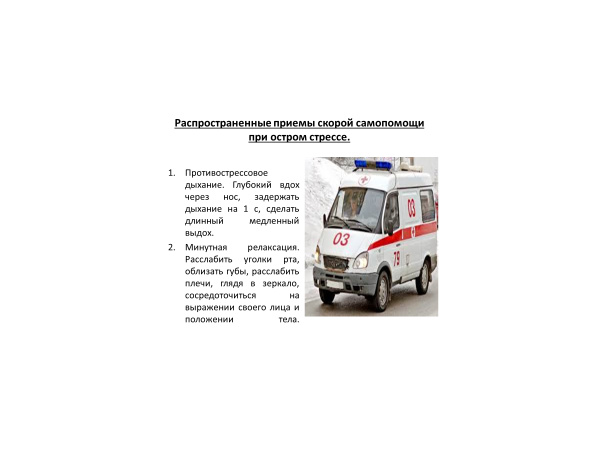 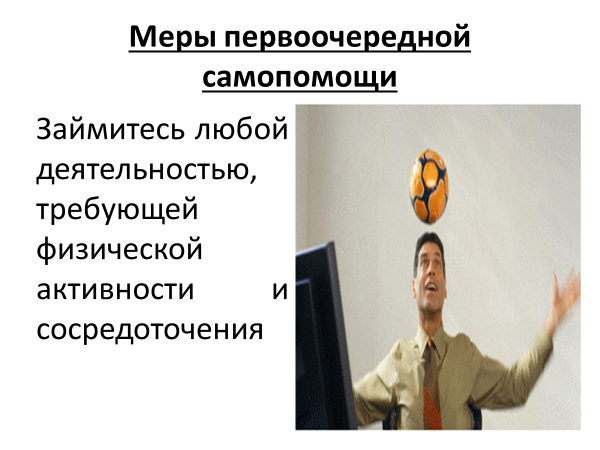 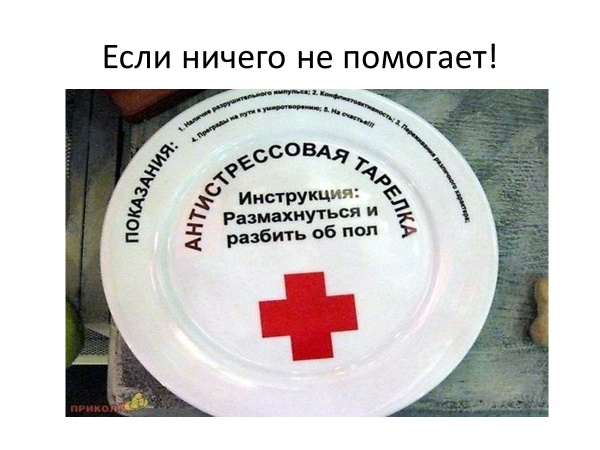